Civil Rights and Public Policy
Civil Rights
Civil Rights guarantee that people are not discriminated against
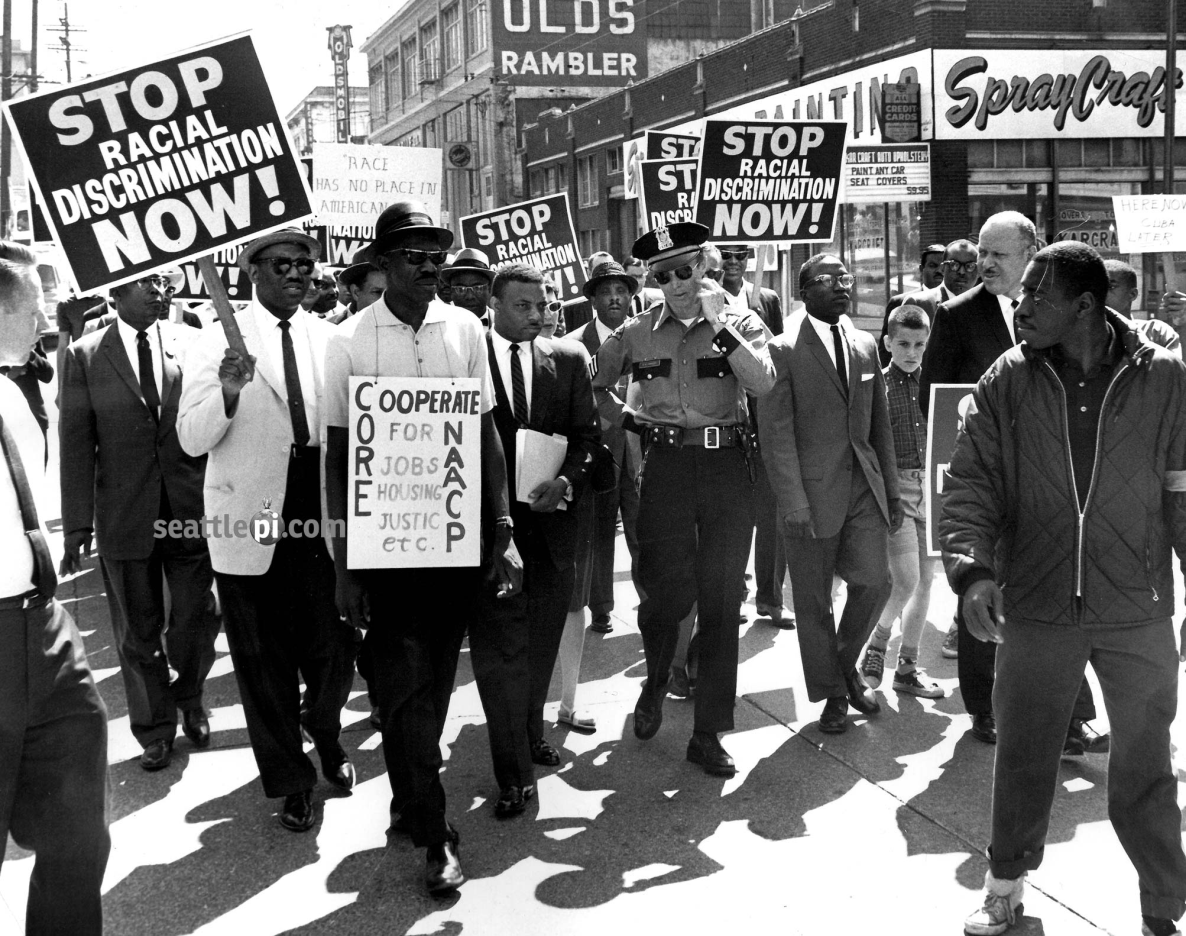 What does equality mean?
Is everyone is this nation equal? African Americans, Hispanics, Muslims, Jews, juveniles, immigrants from other nations, gay people.
Constitution
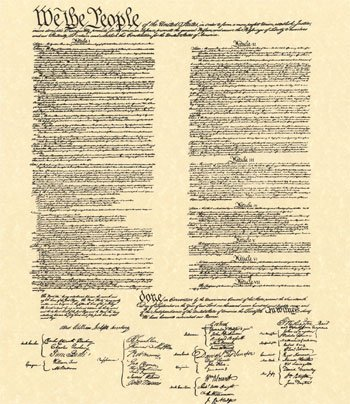 The original document said nothing about equality
14 Amendment
Equality under the law
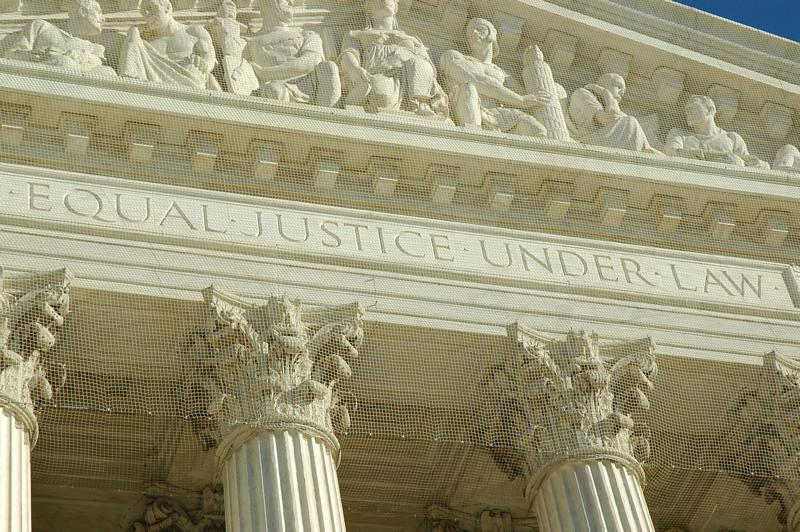 It’s up to the courts to decide what this means?
African Americans
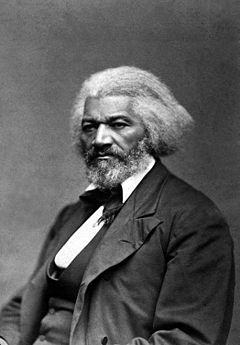 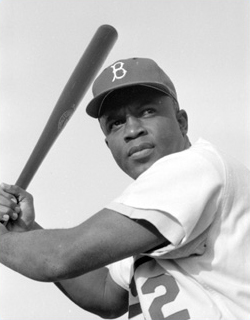 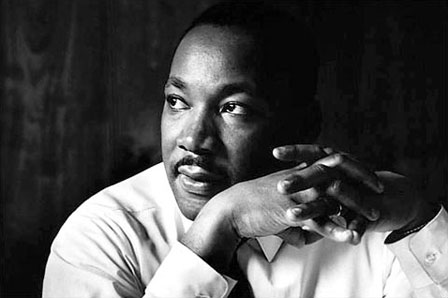 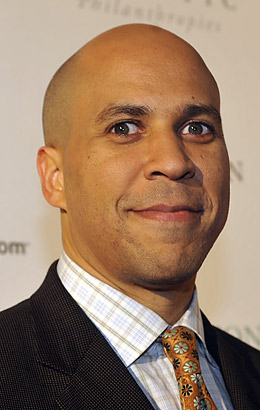 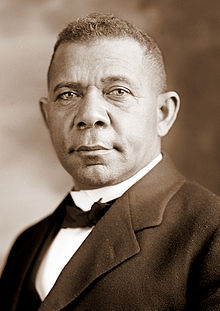 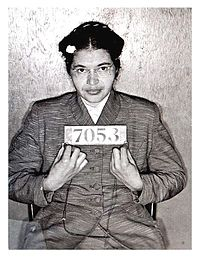 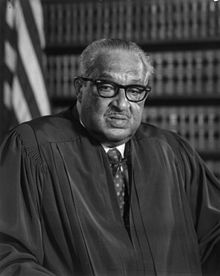 Era of slavery
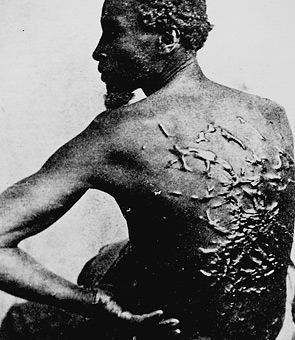 13 Amendment Ended Slavery
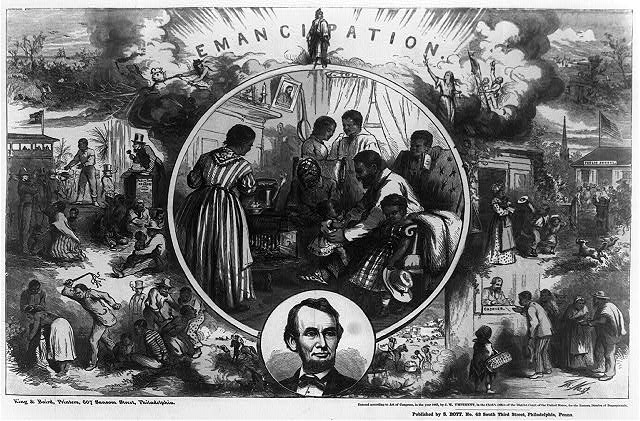 14 Amendment
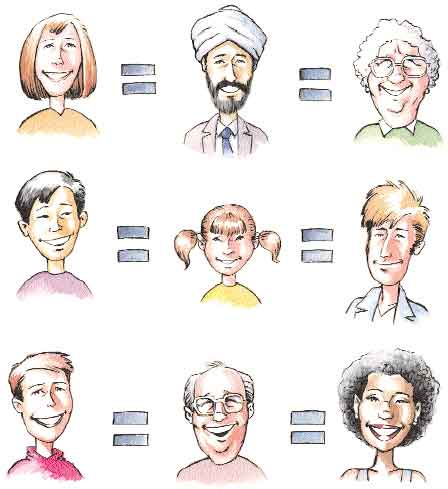 Born in US=citizen
Equality under the law
15 Amendment (African Americans can vote)
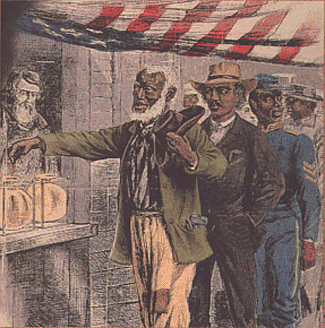 Segregation, Jim Crow, Poll taxes, literacy tests
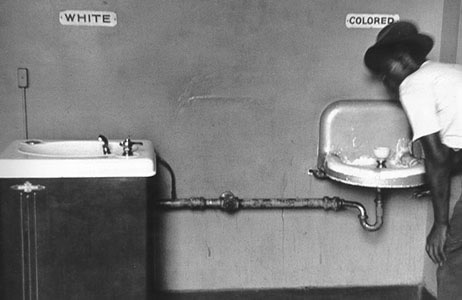 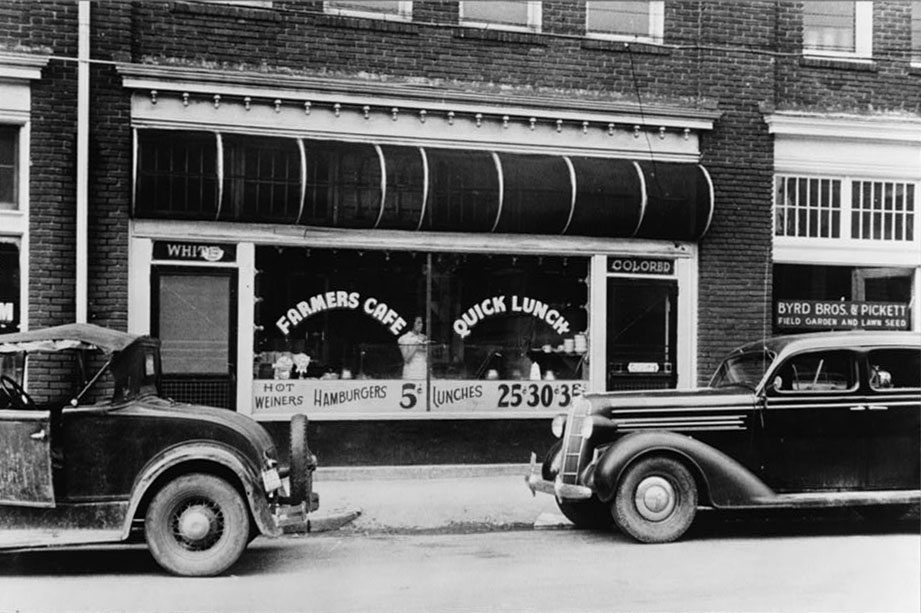 The Era of Civil Rights
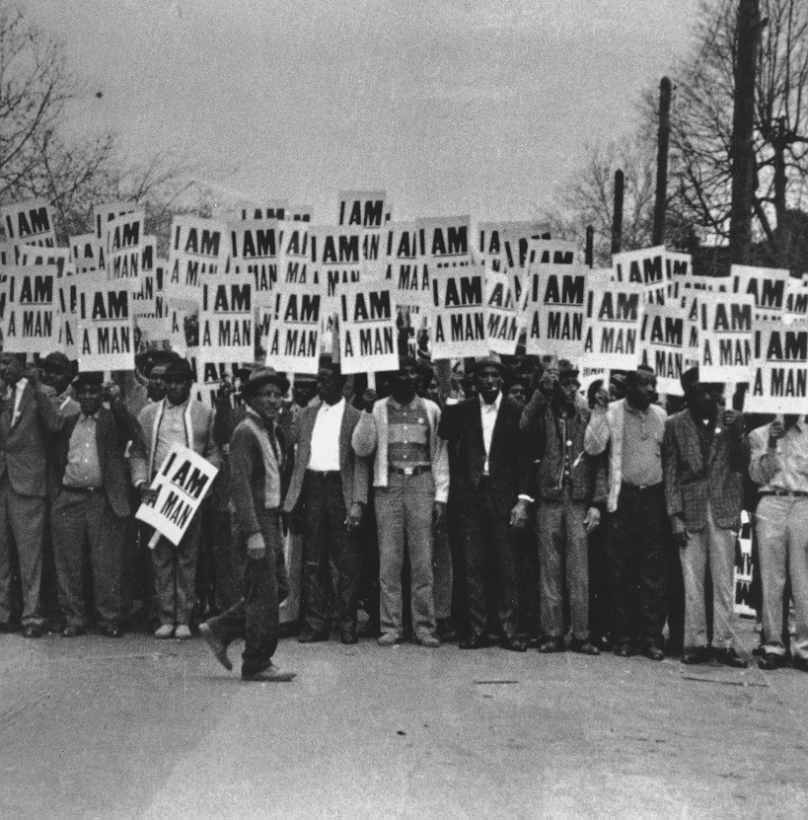 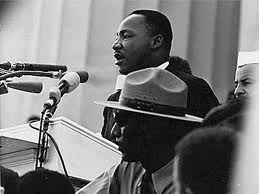 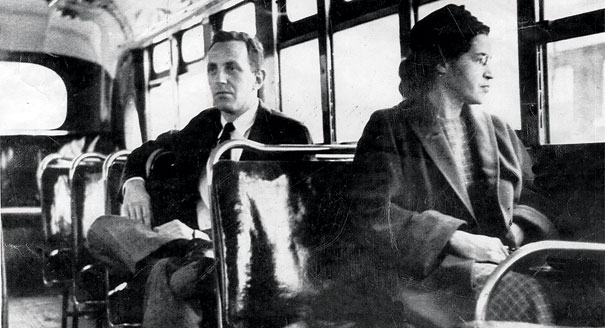 But not all racial segregation was by law (de jure)
Children assigned to a school based in their neighborhoods 
Neighborhoods could be racially segregated
School are still segregated
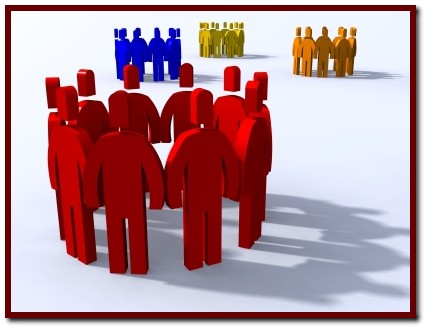 Busing
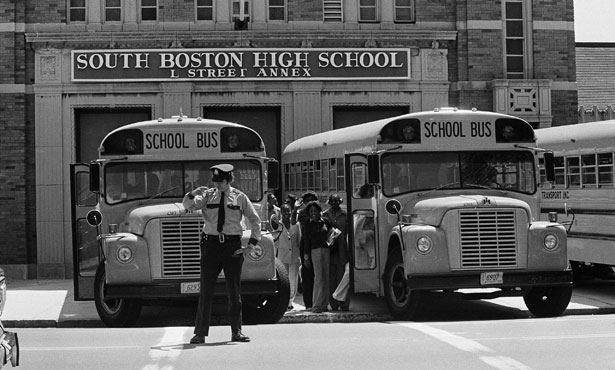 Civil Rights ActEnded segregation
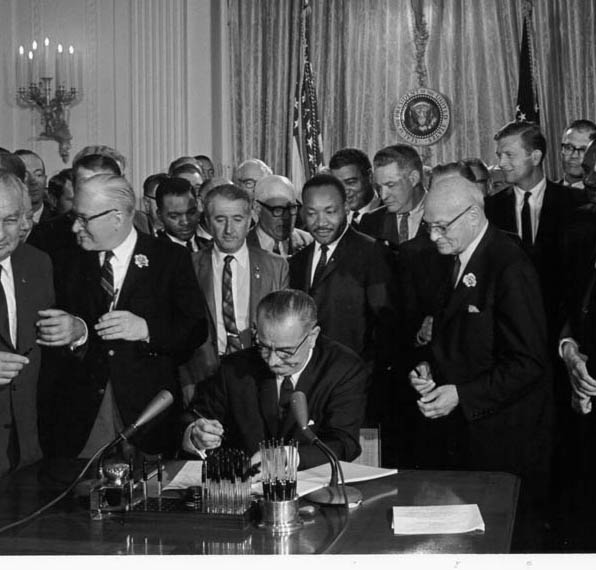 Voting Rights Act (1965)Banned laws that stopped Africans from voting
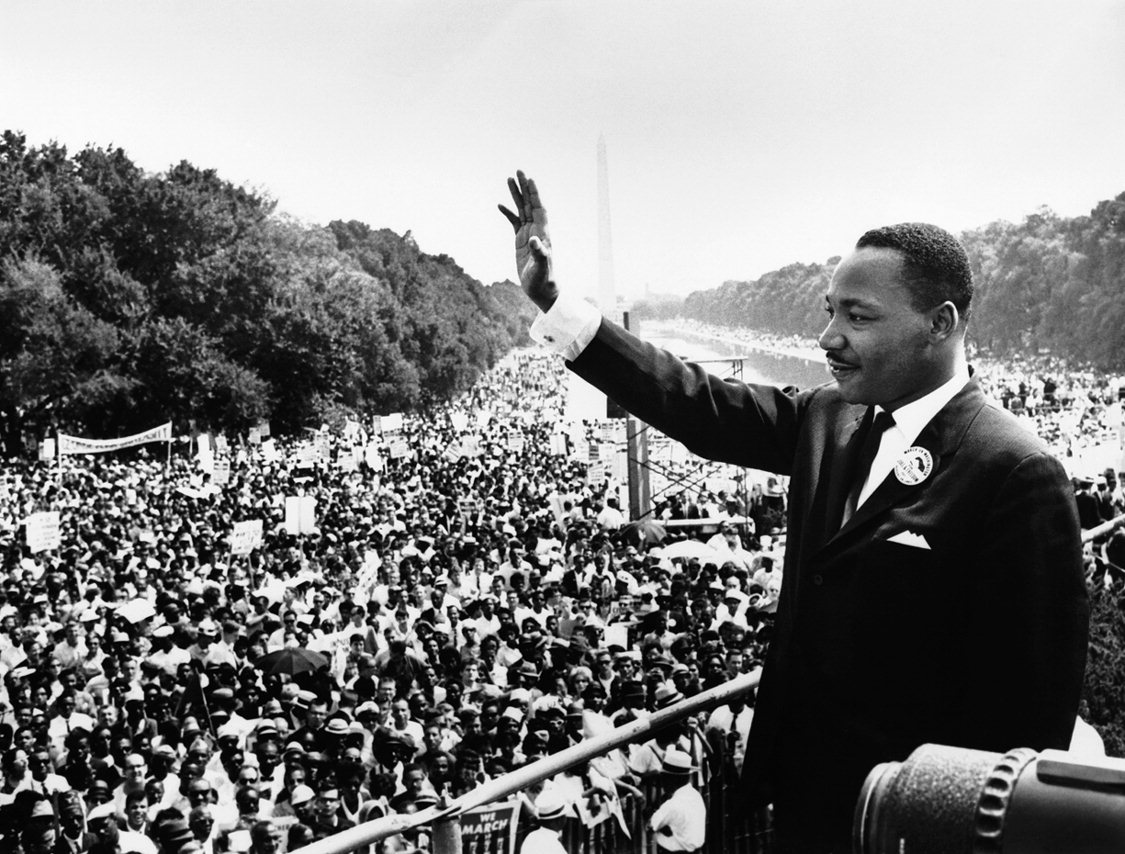 24 Amendment
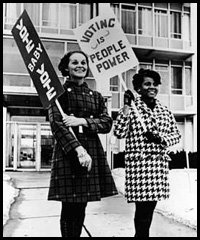 Banned poll taxes
Affirmative Action
Colleges could use race in determining if they are going to accept a student or not.
Why?
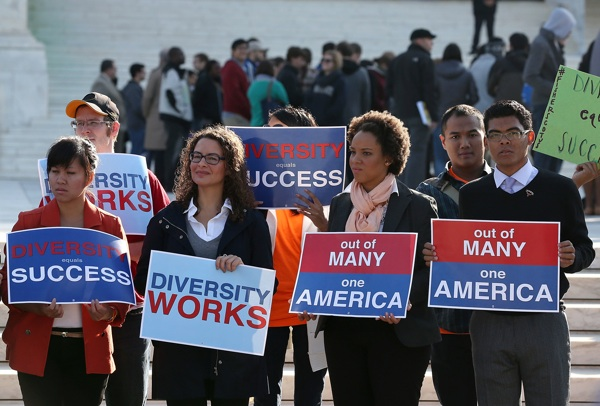 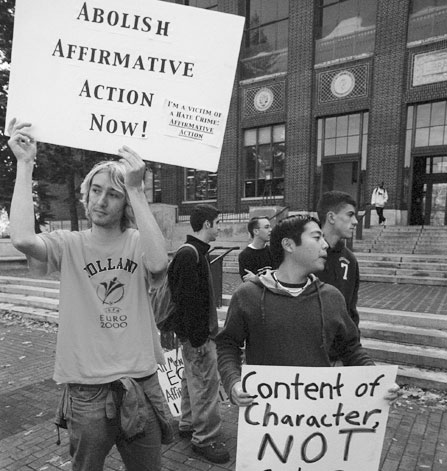 Is it fair?
Critics
Reverse discrimination 
Punishing white, males
Base it one merit
Supporters
Discrimination still exist in America 
Levels the playing field 
Everyone need equal access to higher education